Нежни ръце за сурови професии. Молдовски дами-археолози през вековете
Мариана ВасилакеНационален исторически музей на Молдова
Несебър, 10-12 октомври 2022
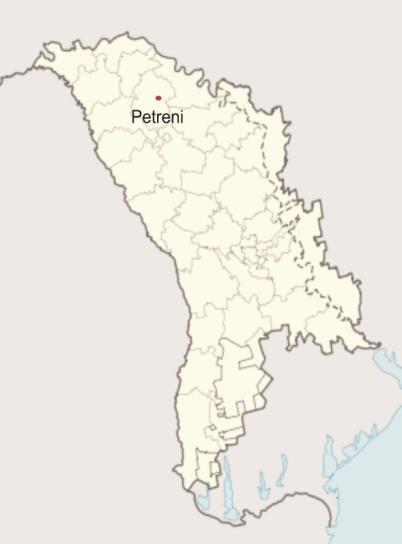 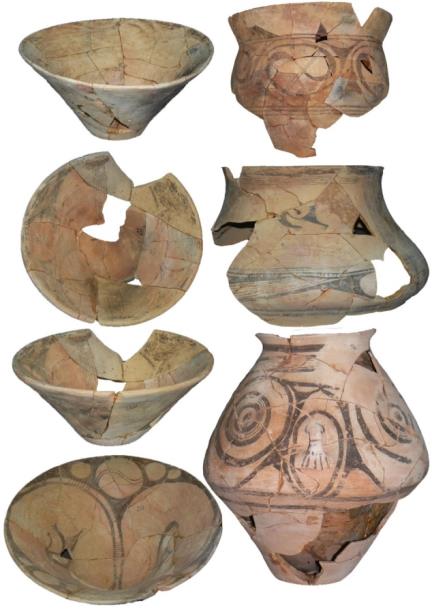 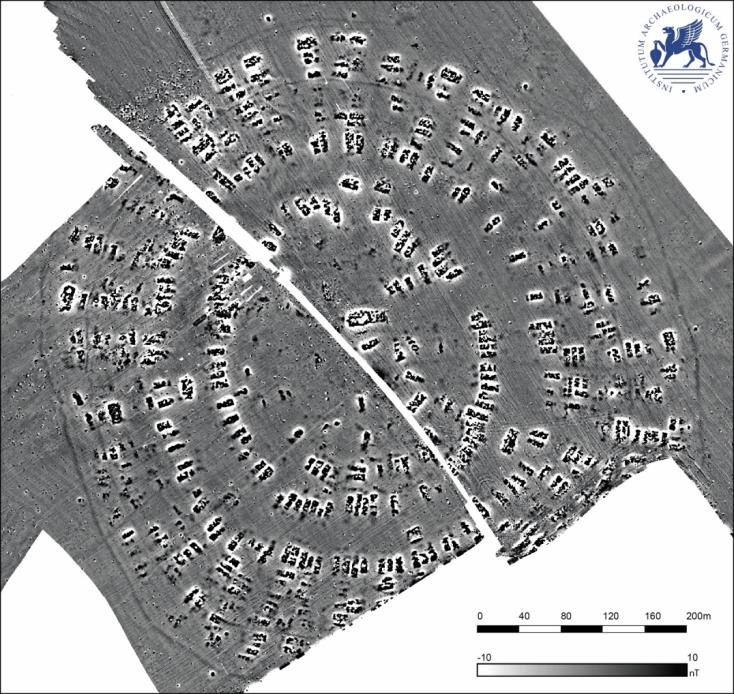 Петрени
Елена Бузнеа
1901
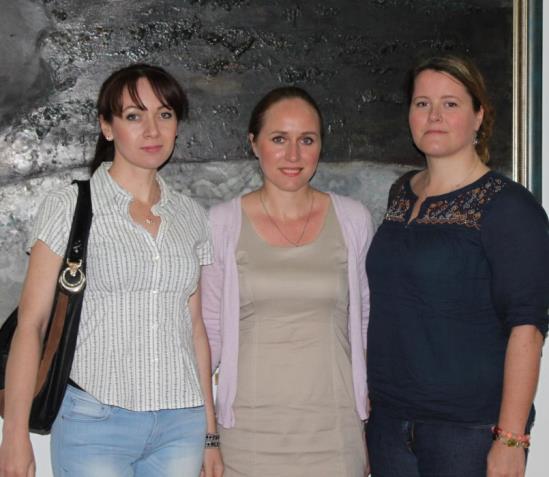 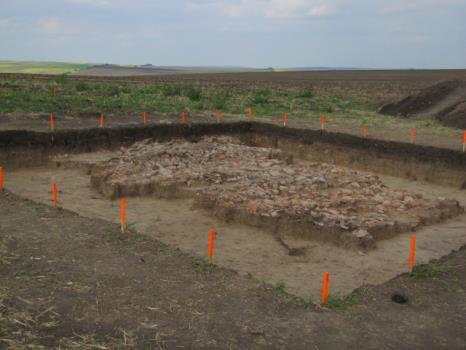 2011-2015
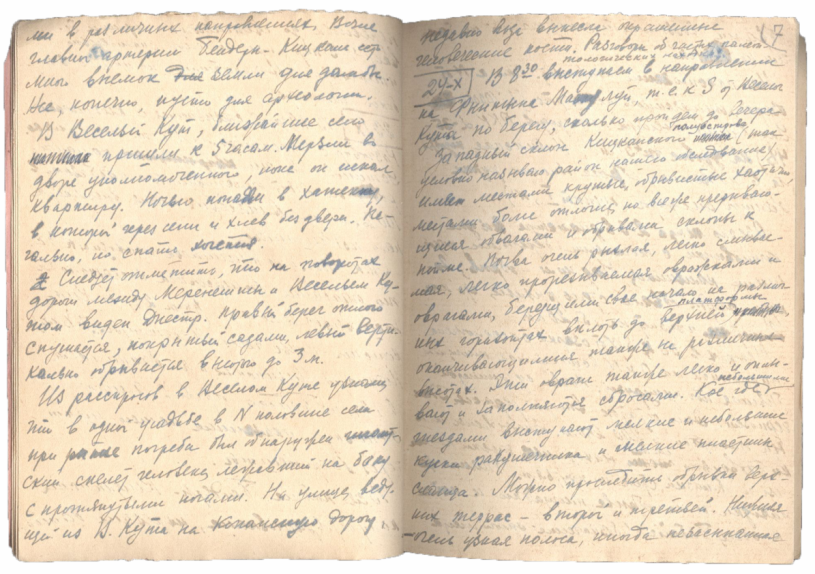 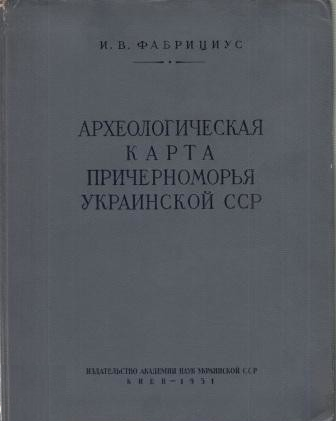 Ирина Фабричиус1882, Киев – 1966, Санкт Петербург
Специалист по история и култура на степните скитски племена и населението на горската степ на Украйна от скитската епоха.
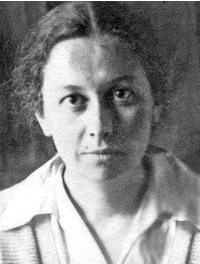 Татяна ОболдуеваКиев, 1908-1995
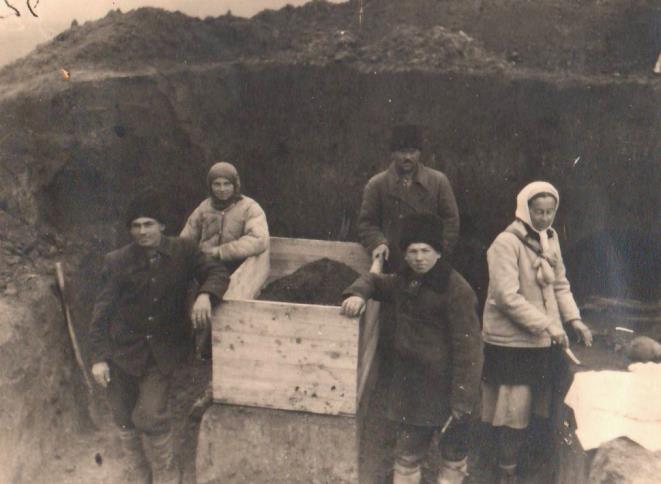 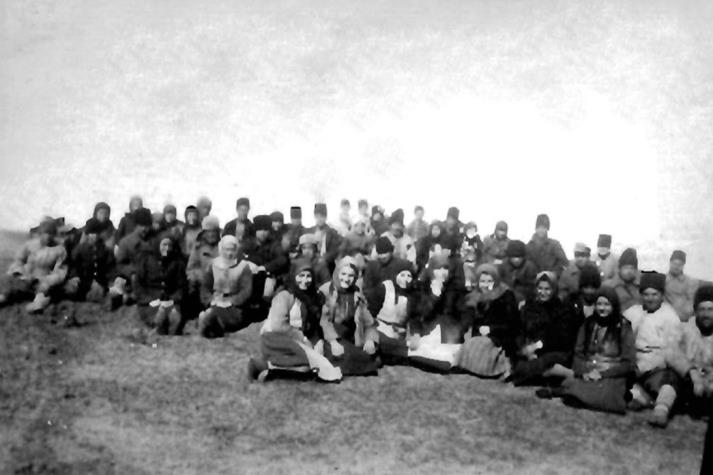 октомври  – ноември 1946
Руският археолог Пасек завършва образуванието си в Ленинградския университет, след което работи в Държавната академия по история на изкуството и Института по археология към Академията на науките на СССР. От 1934 взема активно участие или ръководи археологически експедиции в Украинска ССР и в Молдовската автономна съветска социалистическа република  на обекти от епохата на триполската култура, най-известен от които е археологическия обект Коломишчина. Пасек въвежда схема за периодизация на триполската култура, която получава и запазва широк прием. Сред основните ѝ трудове са „Периодизация на триполските селища“, 1949 година (A Periodization of Trypilian Settlements, 1949) и “Ранни земеделски триполски племена по Приднестровието“, 1961 година (Early Agricultural [Trypilian] Tribes of the Dnister Region, 1961). 
Енциклопедия на Украйна, том 3 (1993)
1903-1968
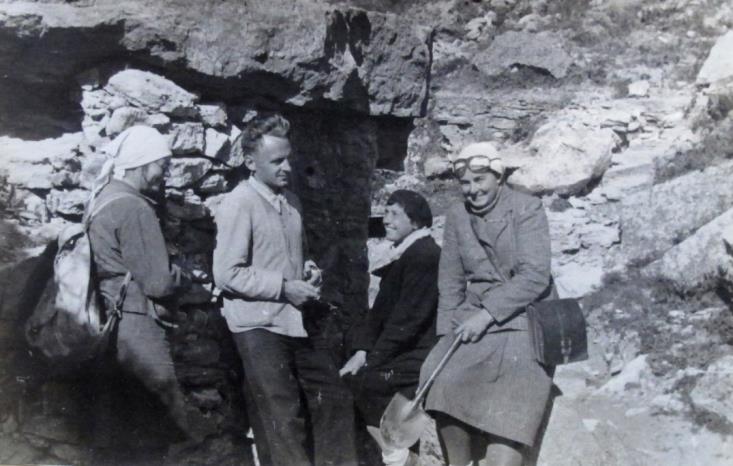 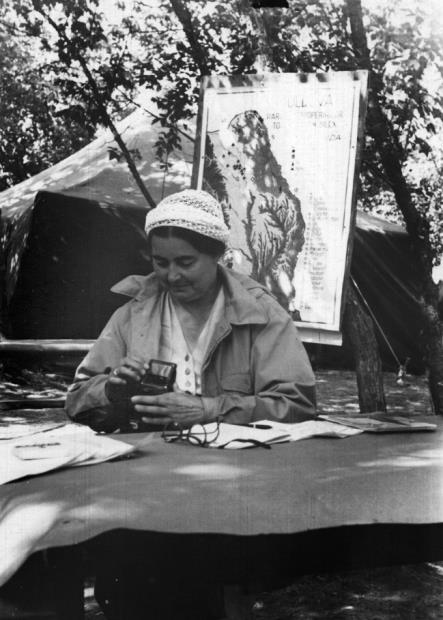 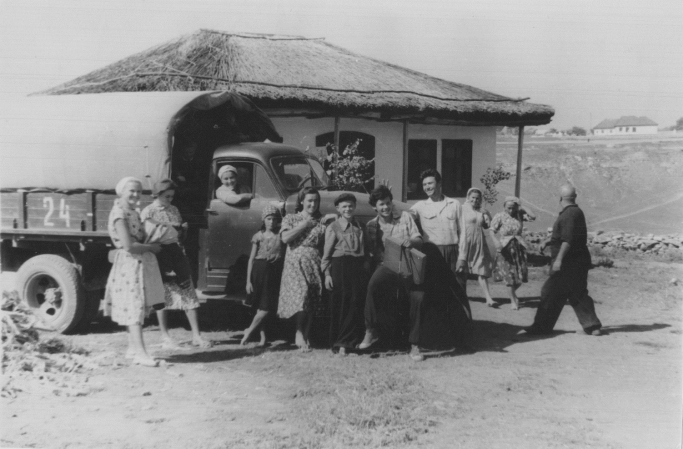 Офатинци, палеолитен обект, 1947
1954, Флорещ, Мъркулещ
1954, Алчедар
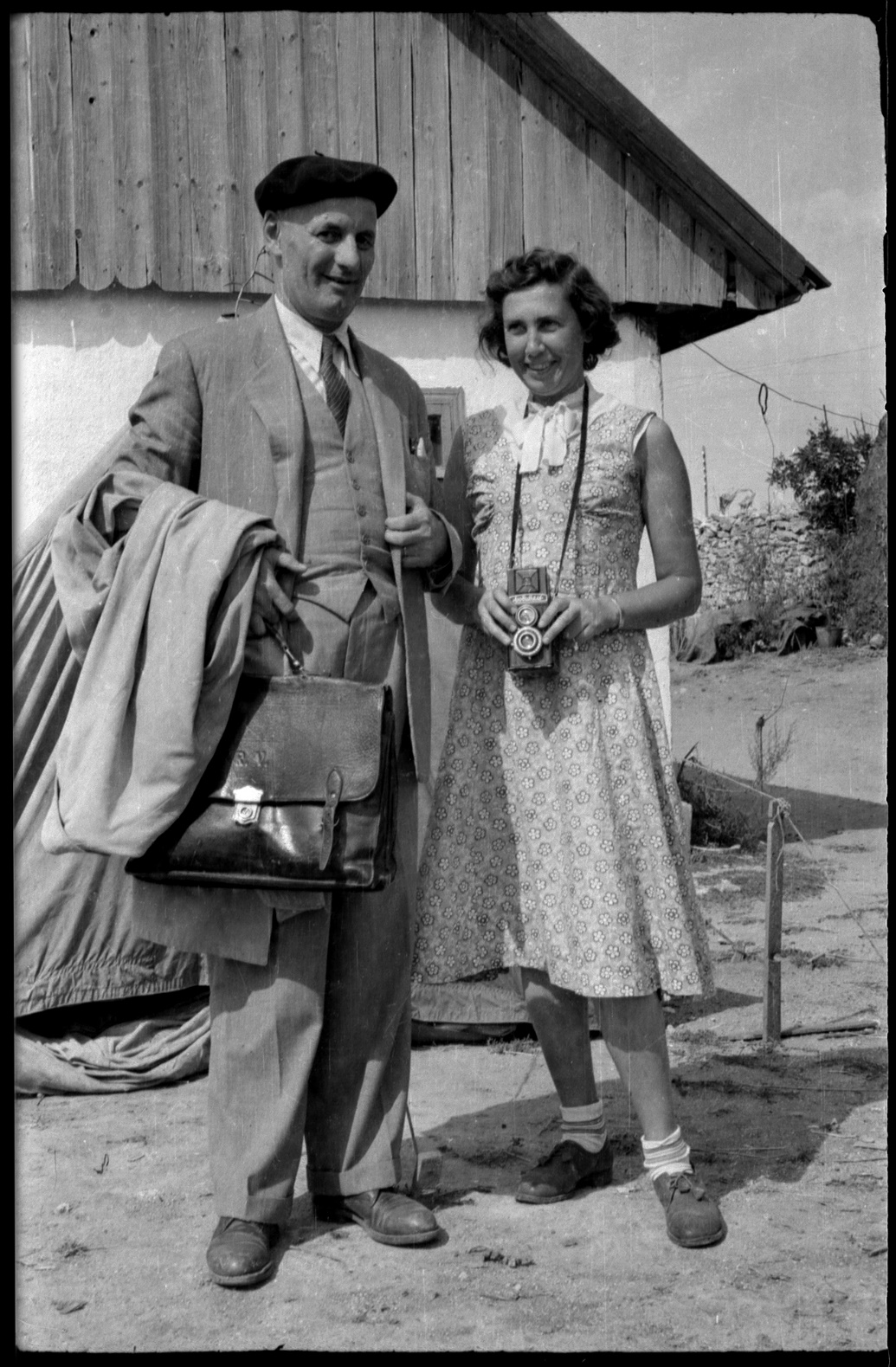 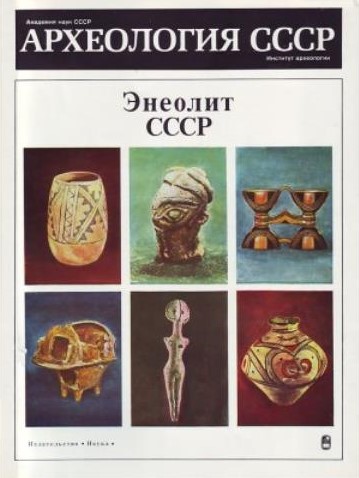 1957
Екатерина Черниш
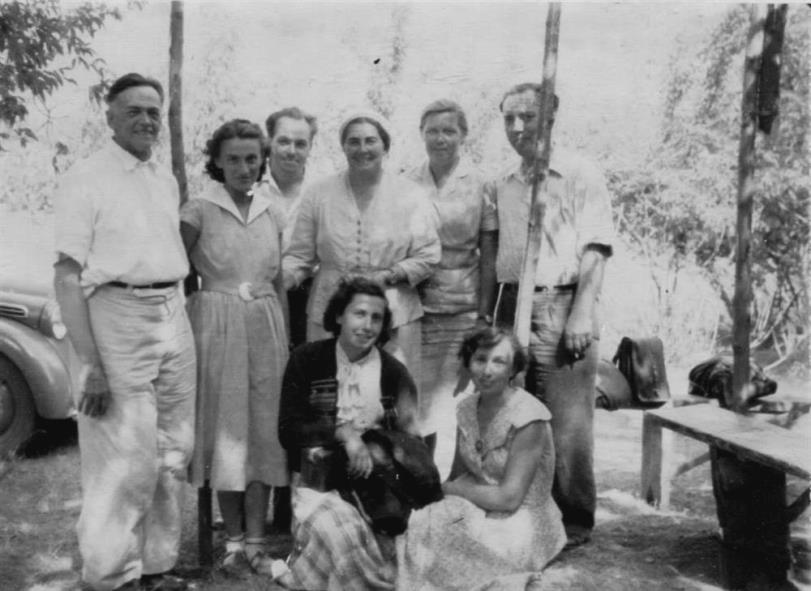 Молдовска експедиция, 1957. При разкопките на село Алкедар, ръководени от Г. Б. Федоров.
От ляво на дясно: Тарасенко (?), Мария Комса (Букурещ), А. Л. Монгаи, T. С. Пасек, A. И. Мелюкова, Г. Б. Федоров, E.K. Черниш, T. Г. Мовша.
Тамара Мовша
Ана Мелюкова
1921-2004
Историк, археолог, скитолог, доктор на историческите науки, ръководител на молдовската експедиция, ръководител на западно-скитската експедиция на Института по археология към Руската академия на науките. През 1945, тя завършва Историческия факултет на Московския държавен университет, като специализира под ръководството на Б. Н. Граков. Основни научни интереси: история и археология на скитите, траките и техните съседи в Източна и Централна Европа.
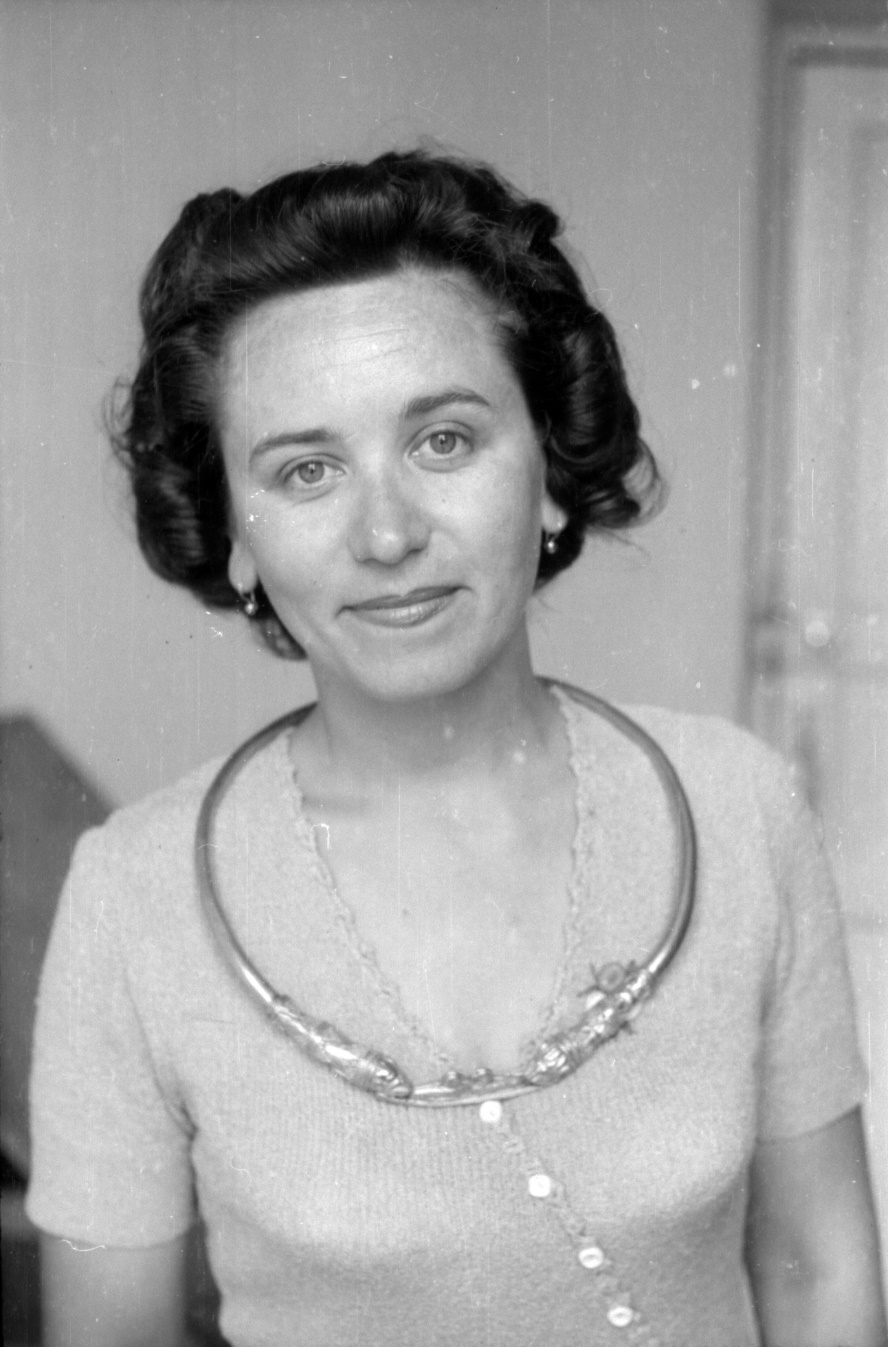 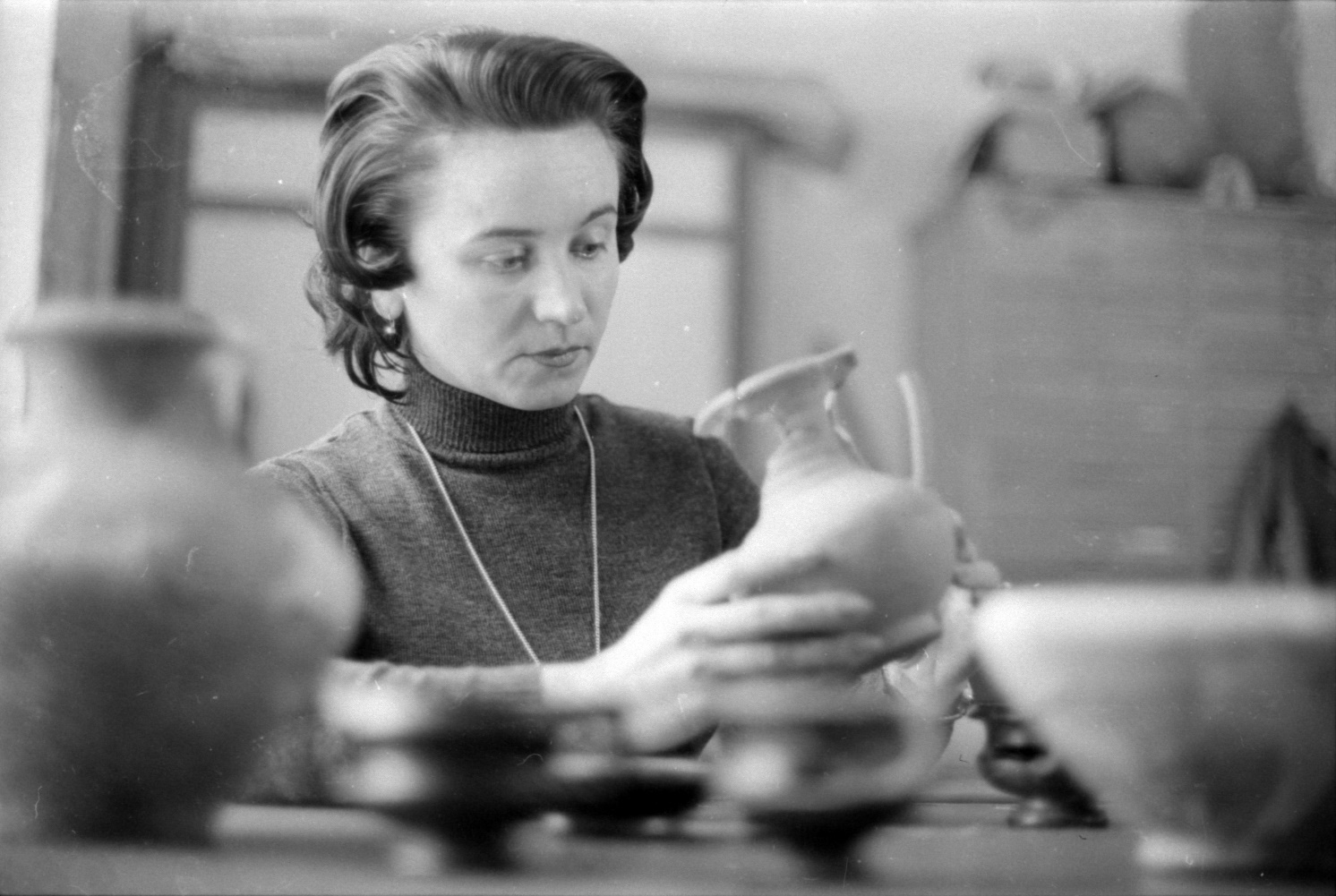 Наталия Серова, 1981
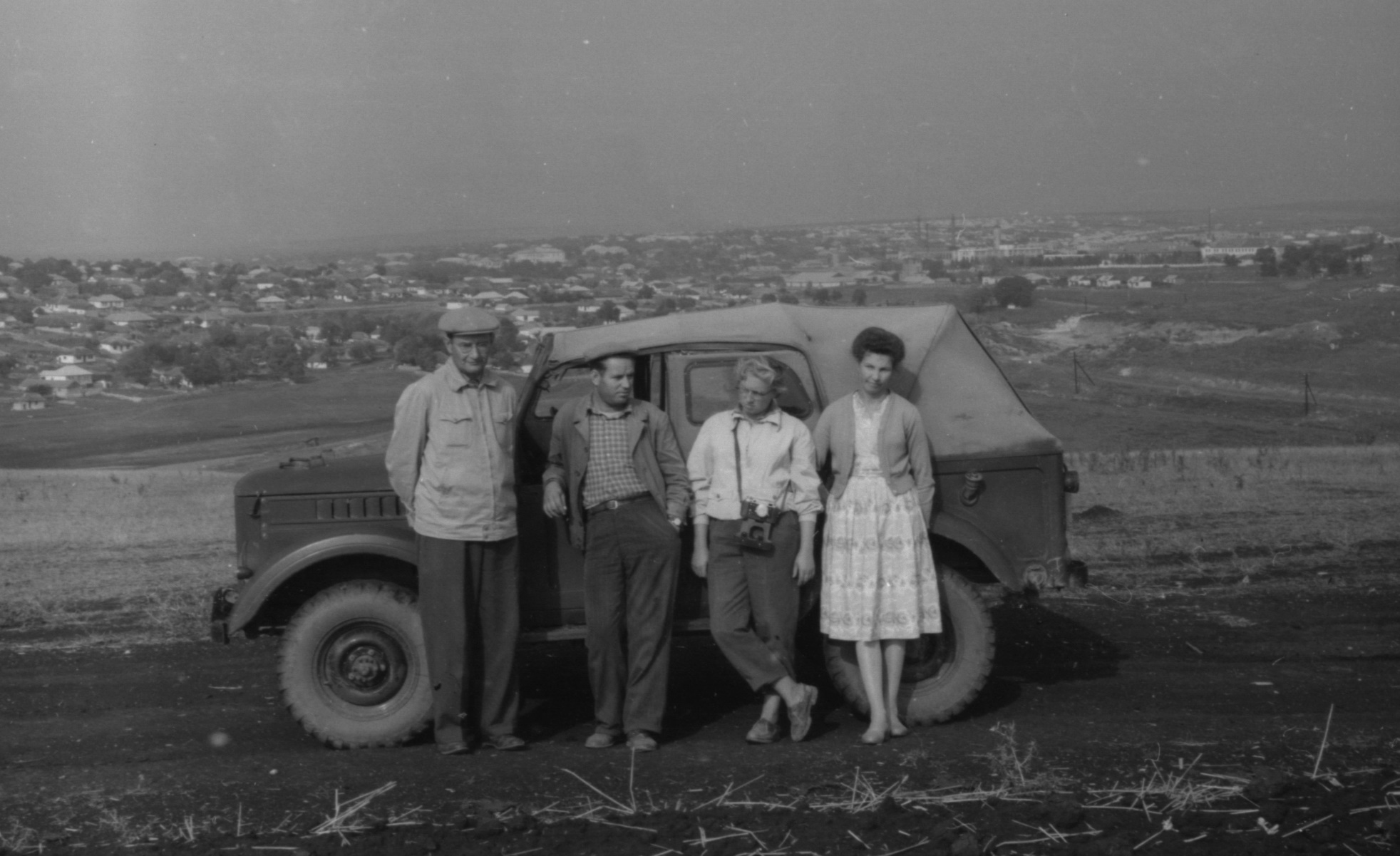 Варваровка, 1961
Расков, 1971
Галина Григориева
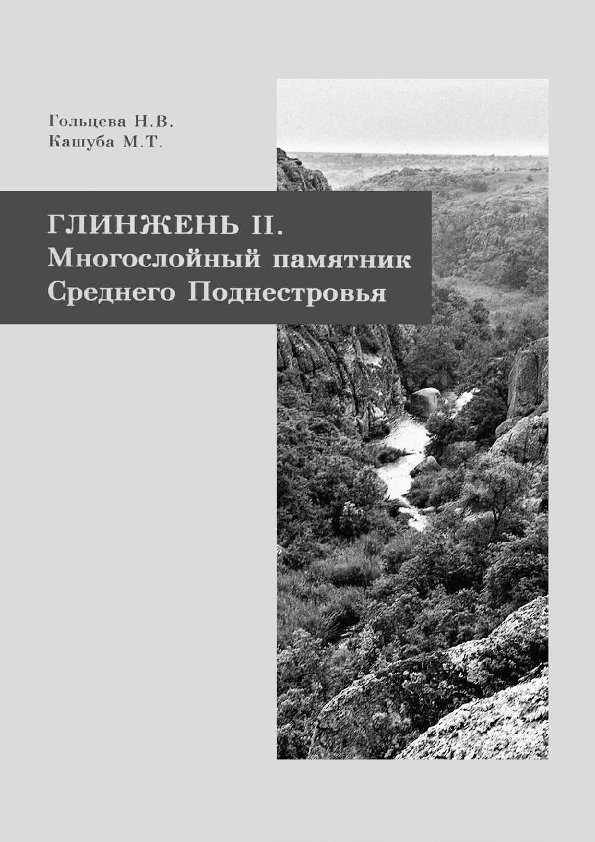 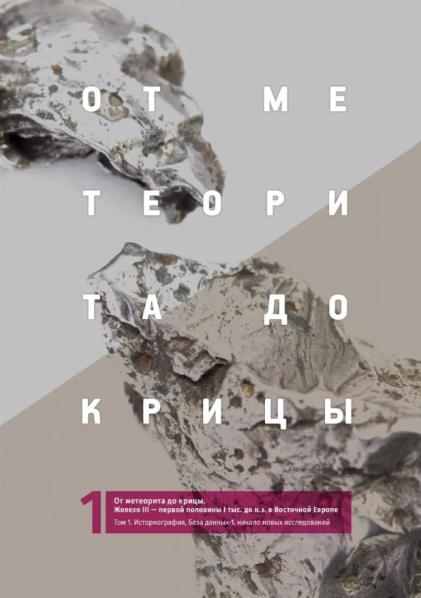 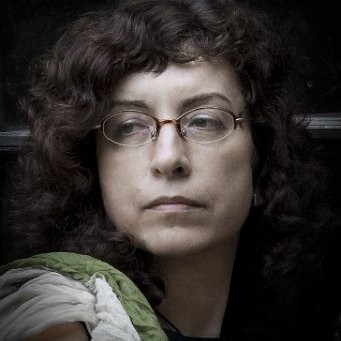 Мая Кашуба
Институт за история на материалната култура към Руската академия на науките· Факултет по археология на Кавказ и Централна Азия
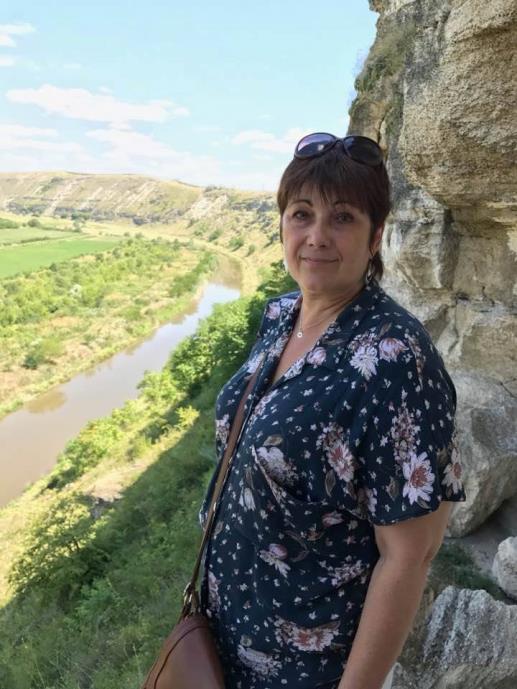 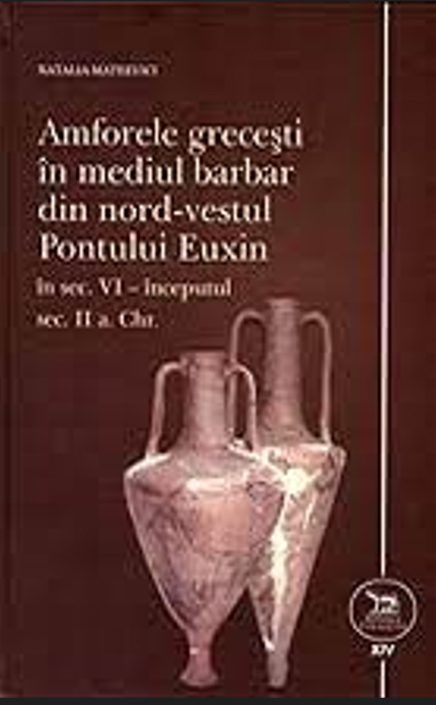 Наталия Матеевичи
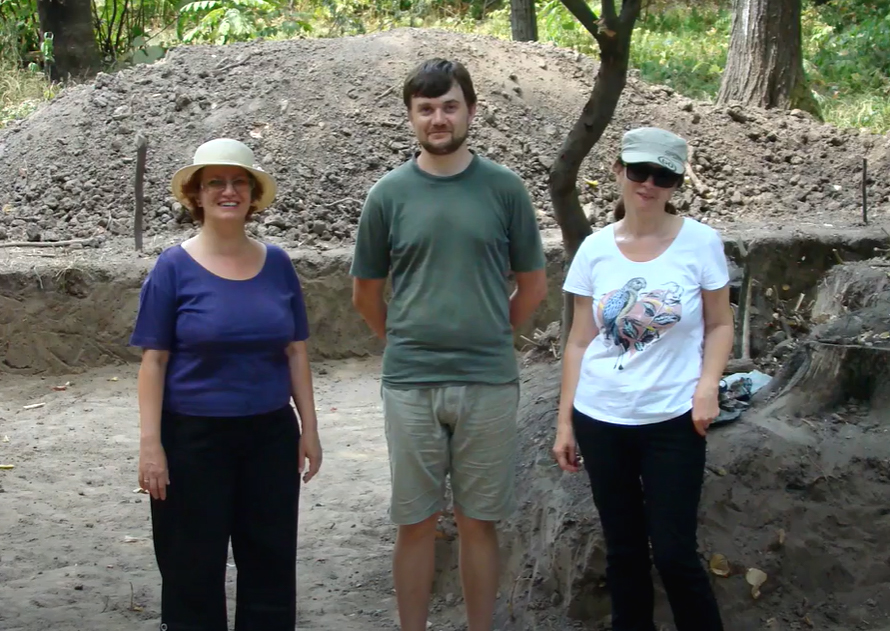 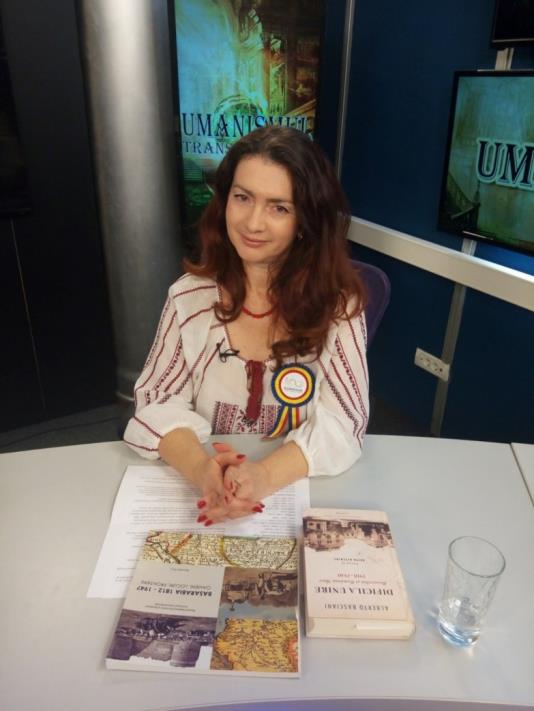 Родича Урсу-Наниу
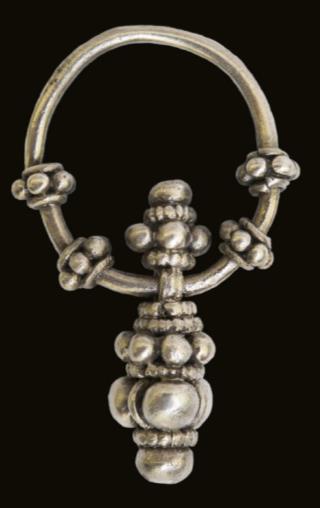 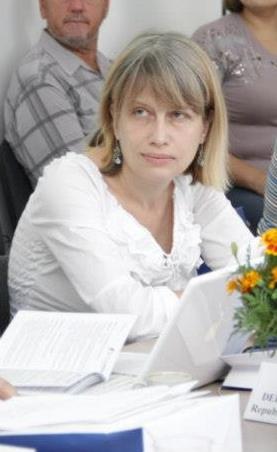 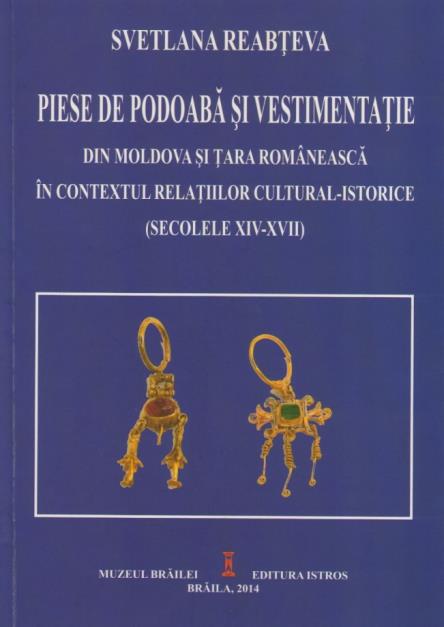 Светлана Реабтева
7.12.1965 – 15.06.2019
Екатерина Абизов
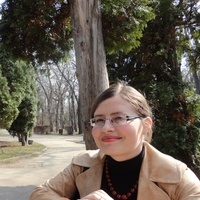 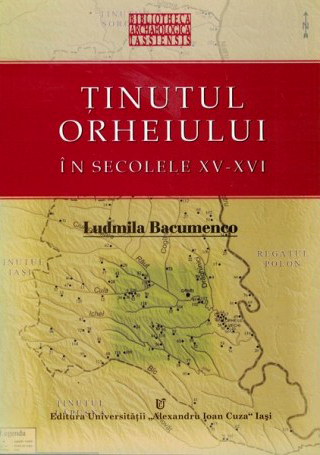 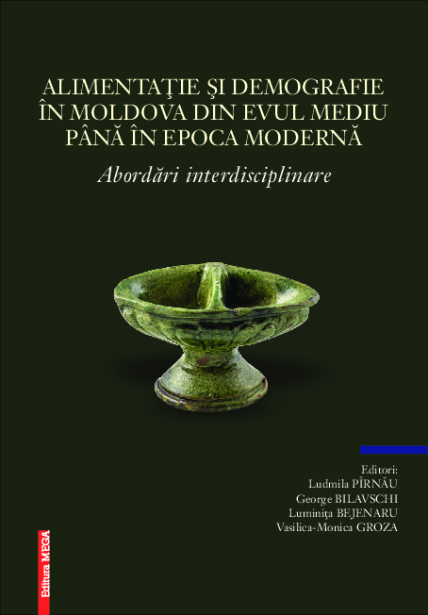 Людмила Бакуменко-Пернеу
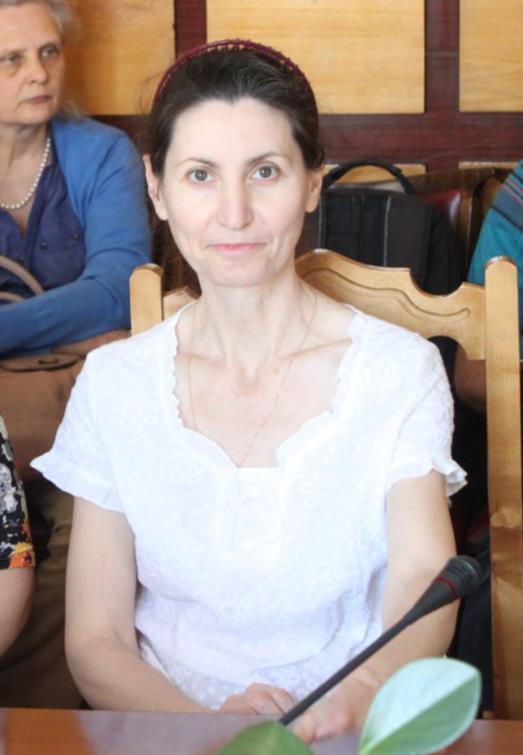 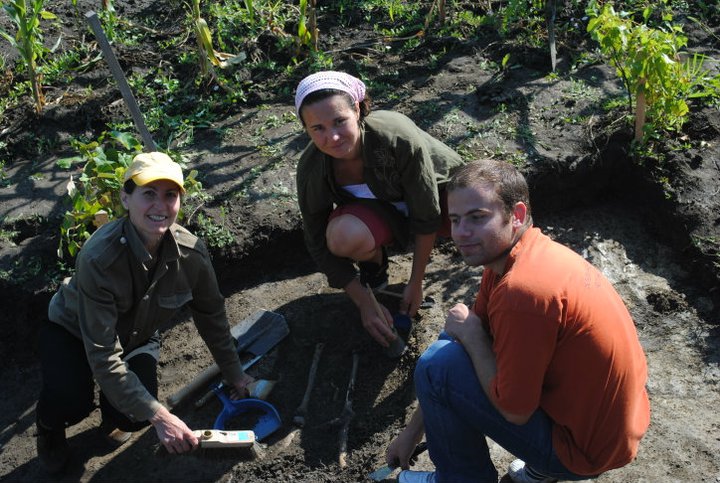 Лариса Чобану
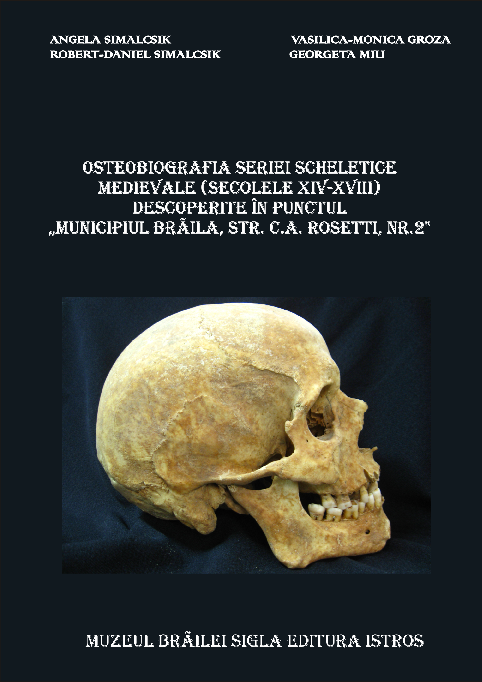 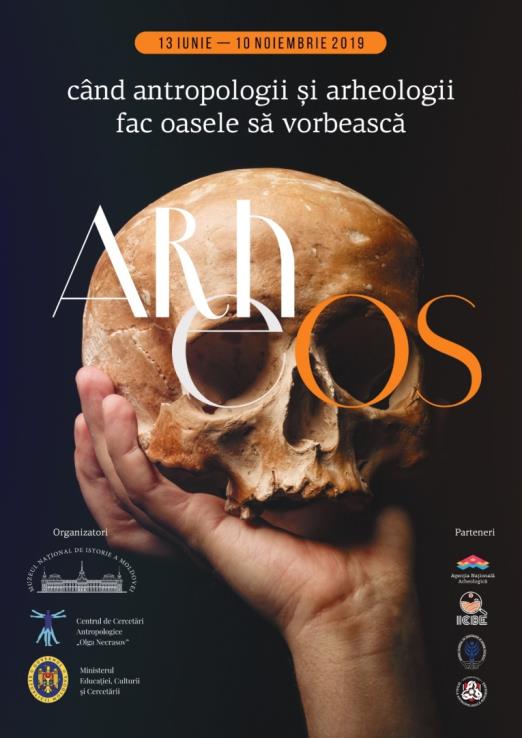 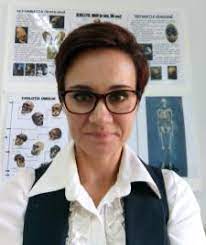 Ангела Сималжик
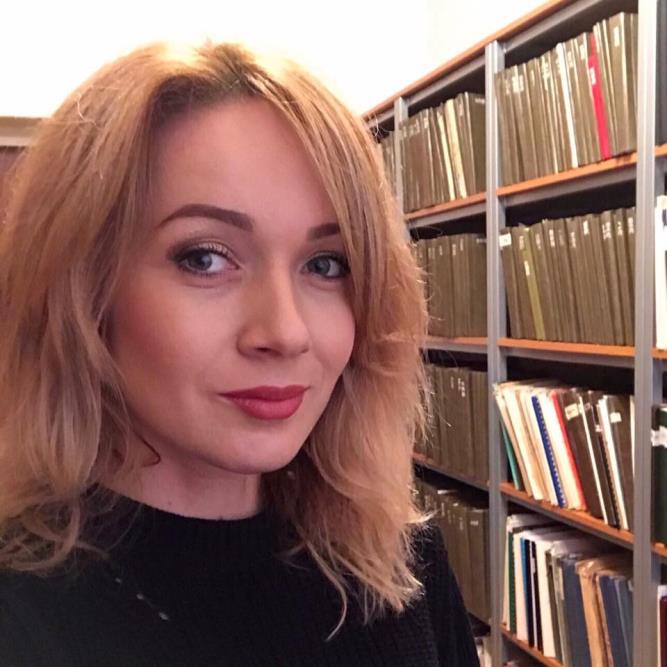 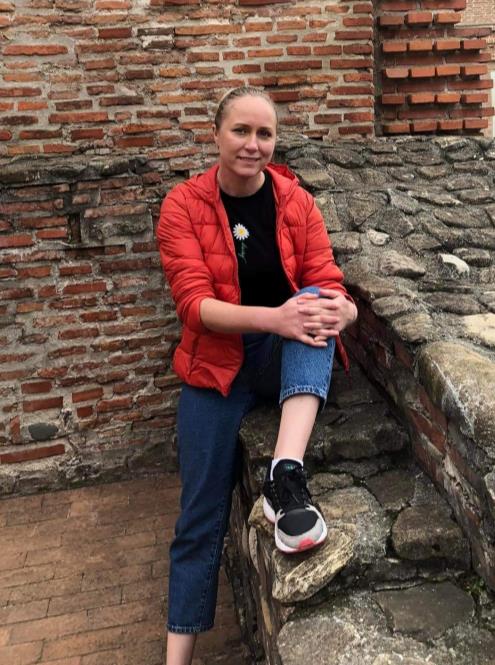 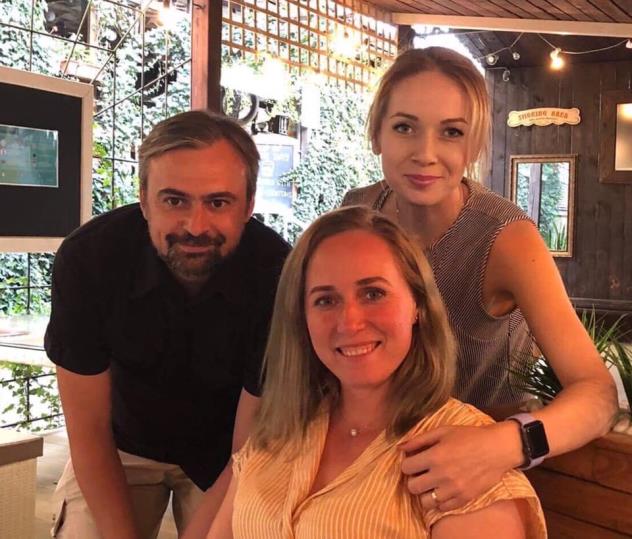 Мариана Сирбу
Ливия Сирбу
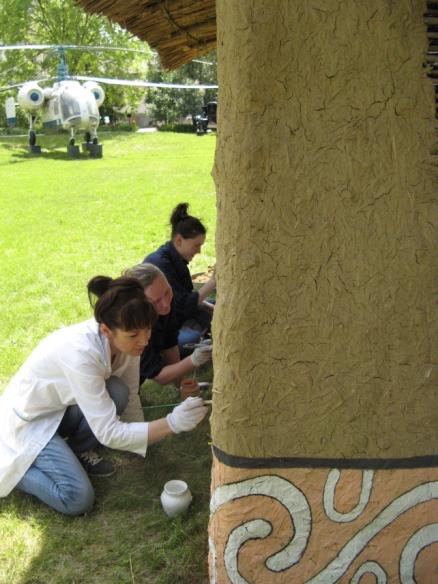 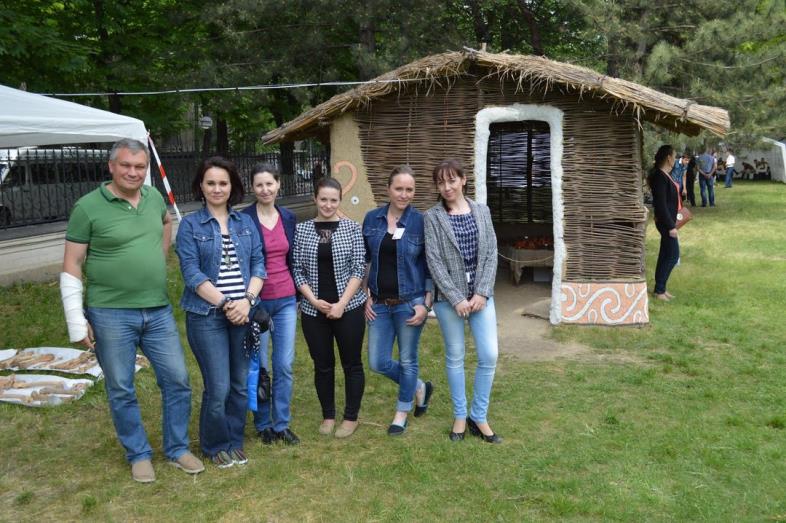 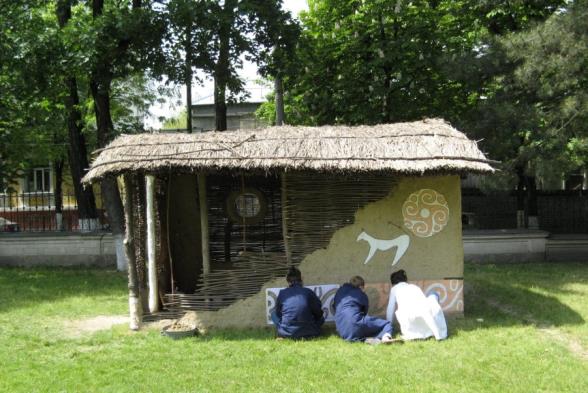 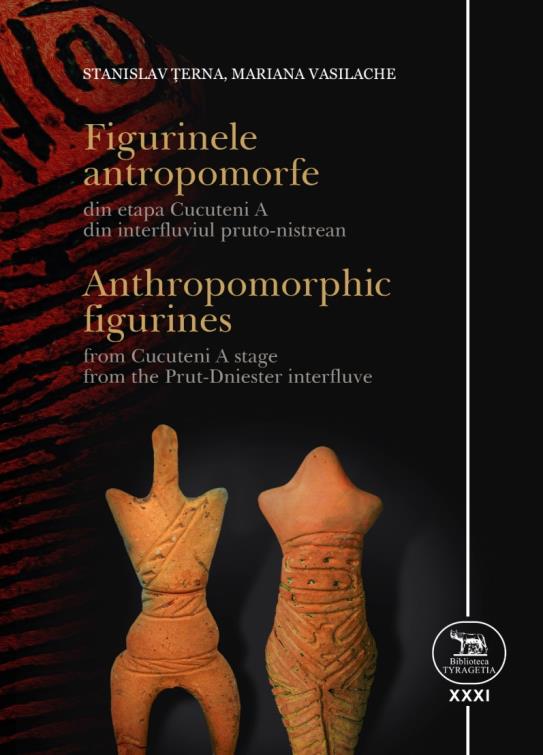 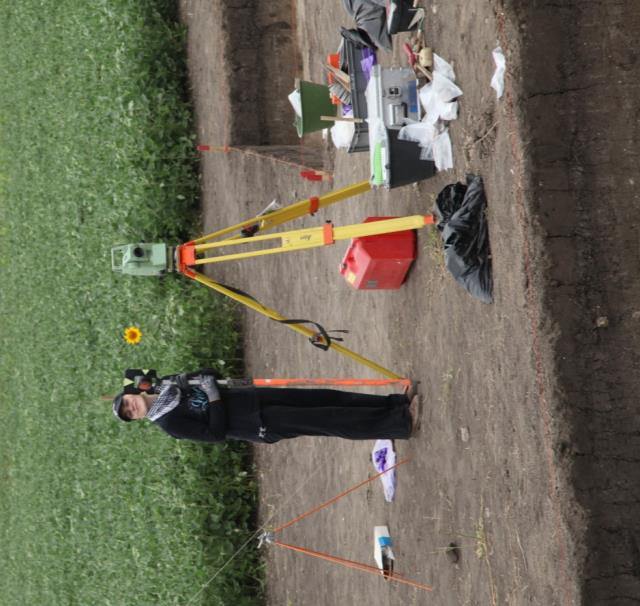 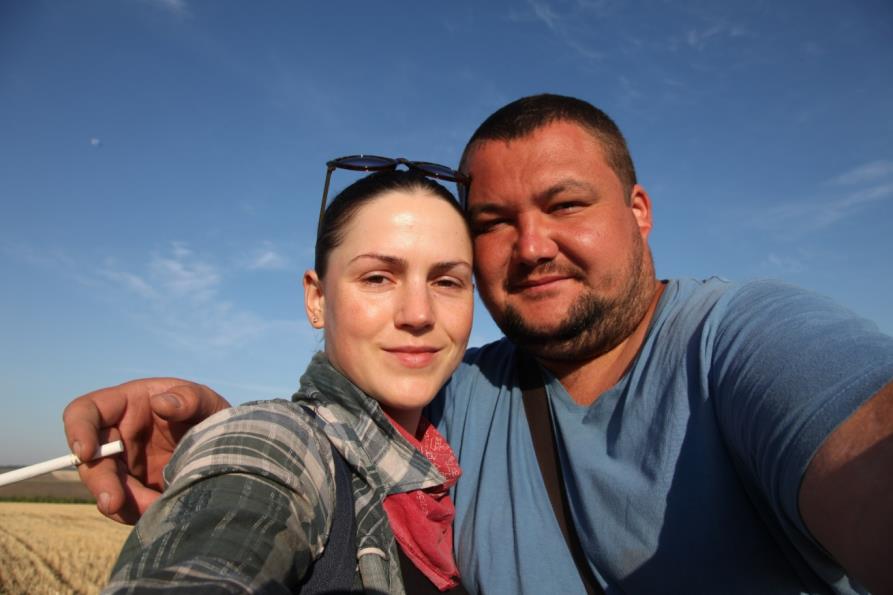 ... Влюбена в целия този ”нежен” свят...
Благодаря за вниманието!